Проект 
территориальной схемы обращения 
с отходами, в том числе с твердыми коммунальными отходами, 
на территории Архангельской области
Архангельск
2019 год
Основания и цели актуализации территориальной схемы
Актуализация территориальной схемы обращения с отходами (далее – территориальная схема) производится по следующим основаниям:
Во исполнение Федерального закона № 89-ФЗ от 24.06.1998 «Об отходах производства и потребления»
Во исполнение перечня поручений по результатам проверки исполнения законодательства и решений Президента в сфере регулирования обращения с отходами (утв. Президентом РФ 15 ноября 2017 г. № Пр-2319)
Во исполнение постановления Правительства РФ от 22.09.2018 № 1130
В связи с определением норм накопления ТКО на территории Архангельской области
Целью актуализации территориальной схемы является, в том числе: 
Корректировка прогнозных значений массы и объема образующихся на территории Архангельской области ТКО;
Корректировка мест накопления ТКО;
Корректировка схемы потоков отходов от источников их образования до объектов, используемых для обработки, утилизации, обезвреживания и размещения отходов;
Корректировка комплекса первоочередных и долгосрочных мероприятий, направленных на последовательное сокращение объемов отходов, подлежащих захоронению, посредством создания современных объектов обращения с ТКО.
Структура территориальной схемы
Раздел 1. Нахождение источников образования отходов
Раздел 2. Количество образующихся отходов
Раздел 3. Целевые показатели по обезвреживанию, утилизации и размещению отходов
Раздел 4. Места накопления отходов
Раздел 5. Объекты по обработке, утилизации, обезвреживанию, размещению отходов, в том числе ТКО
Раздел 6. Баланс количественных характеристик образования, обработки, утилизации, обезвреживания, размещения отходов, в том числе ТКО
Раздел 7. Обращение с отдельными видами отходов
Раздел 8. Схема потоков отходов, в том числе ТКО
Раздел 9. Данные о планируемых строительстве, реконструкции, выводе из эксплуатации объектов обработки, утилизации, обезвреживания отходов, объектов размещения отходов, включенных в ГРОРО
Раздел 10. Оценка объема соответствующих капитальных вложений в строительство, реконструкцию, выведение из эксплуатации объектов обработки, утилизации, обезвреживания, размещения отходов, в том числе коммунальных отходов
Раздел 11. Сведения о зонах деятельности регионального оператора
Раздел 12. Прогнозные значения предельных тарифов в области обращения с ТКО
Раздел 13. Электронная модель территориальной схемы обращения с отходами
Образование отходов в Архангельской области
Образование ТКО в разрезе муниципалитетов Архангельской области
Нормативы накопления ТКО для физических лиц Архангельской области
* В целях расчета массы и объема ТКО, образующихся на территории Архангельской области в процессе актуализации территориальной схемы используются временные нормативы, рассчитанные на основе инструментальных замеров за сезоны «осень» и «зима»
Нормативы накопления ТКО для иных категорий
Тепловая карта образования ТКО на территории Архангельской области
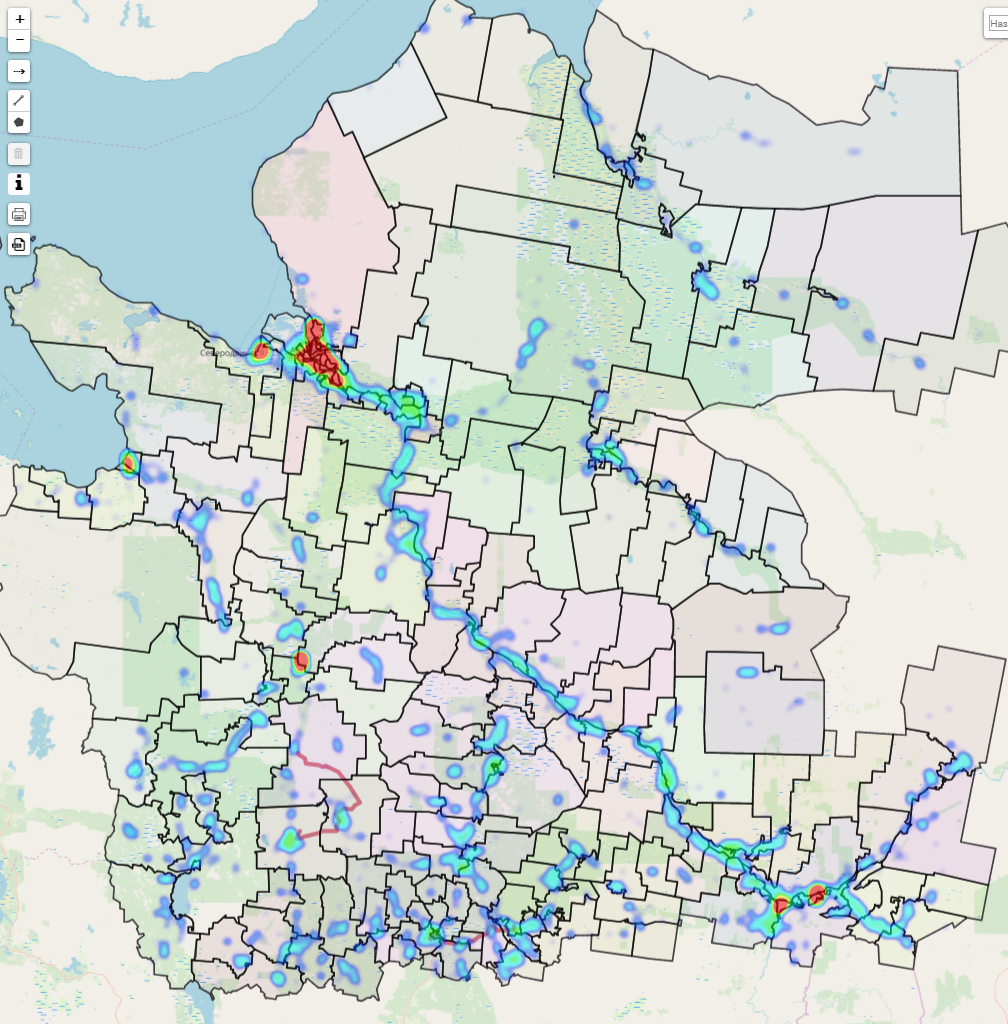 Перспективные объекты обращения с ТКО на территории Архангельской области в соответствии с проектом территориальной схемы
Объем капитальных вложений: строительство и модернизация
Электронной моделью был рассчитан объем капитальных вложений, необходимых для модернизации инфраструктуры обращения с отходами в Архангельской области
Размер капитальных вложений подлежит утверждению агентством по тарифам и ценам Архангельской области в рамках рассмотрения и согласования инвестиционных и производственных программ на строительство/модернизацию объектов обращения с отходами.
Несанкционированные свалки
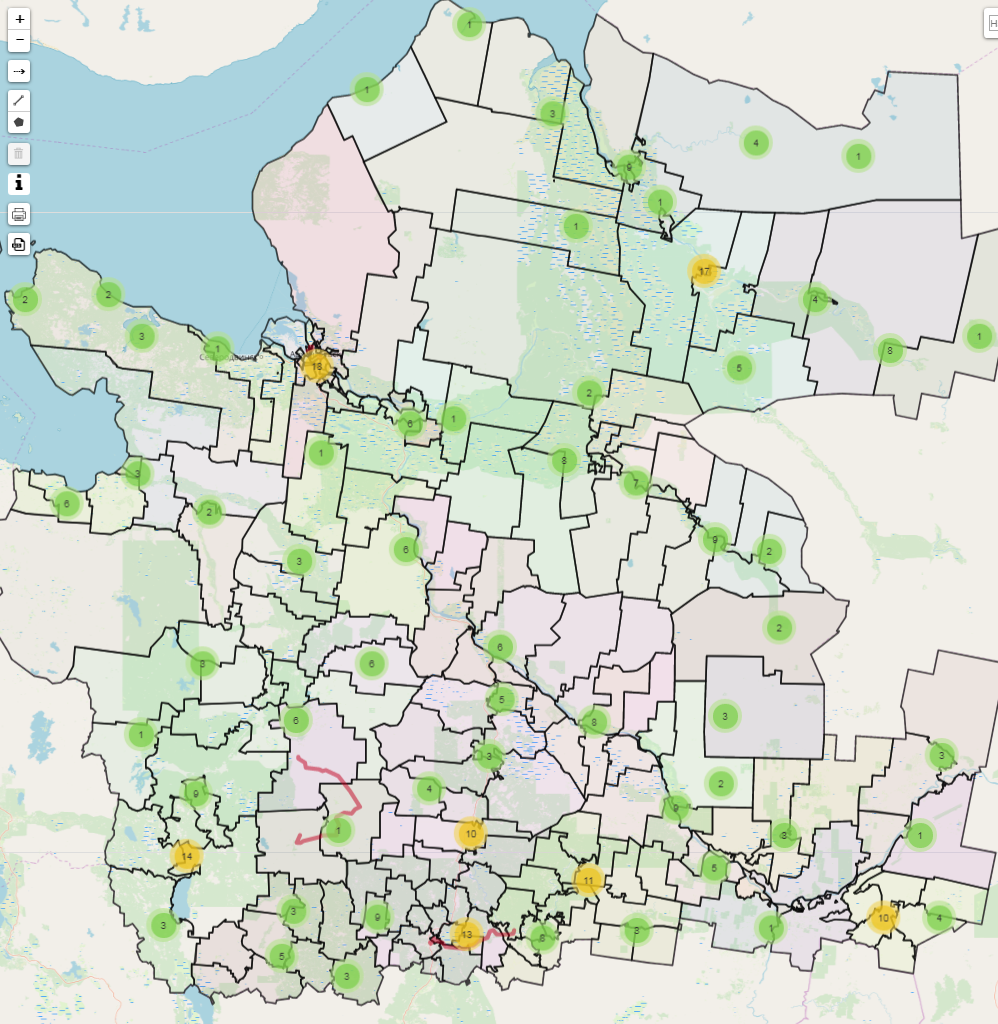 Стоимость рекультивации несанкционированных мест накопления, (руб., без НДС)
Стоимость рекультивации полигонов, выводимых из эксплуатации, (руб., без НДС)
Объекты инфраструктуры Архангельской области в 2019 году
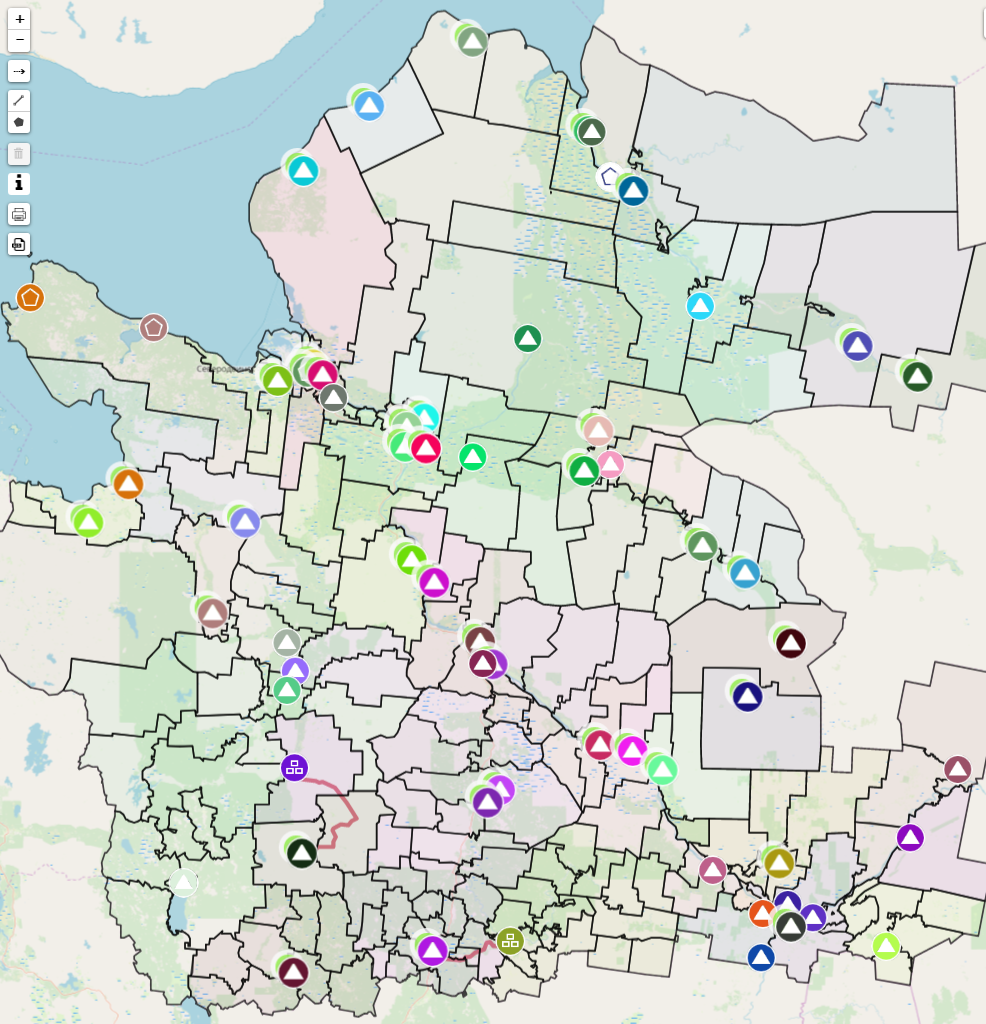 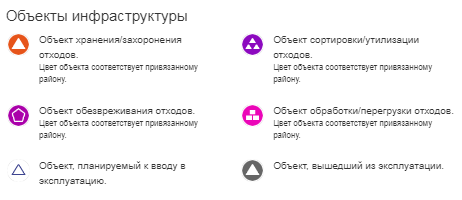 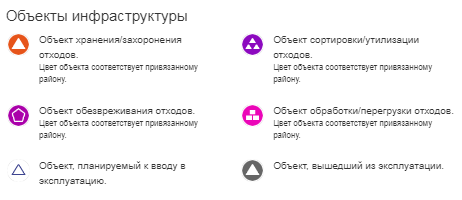 Объекты инфраструктуры Архангельской области в 2024 году
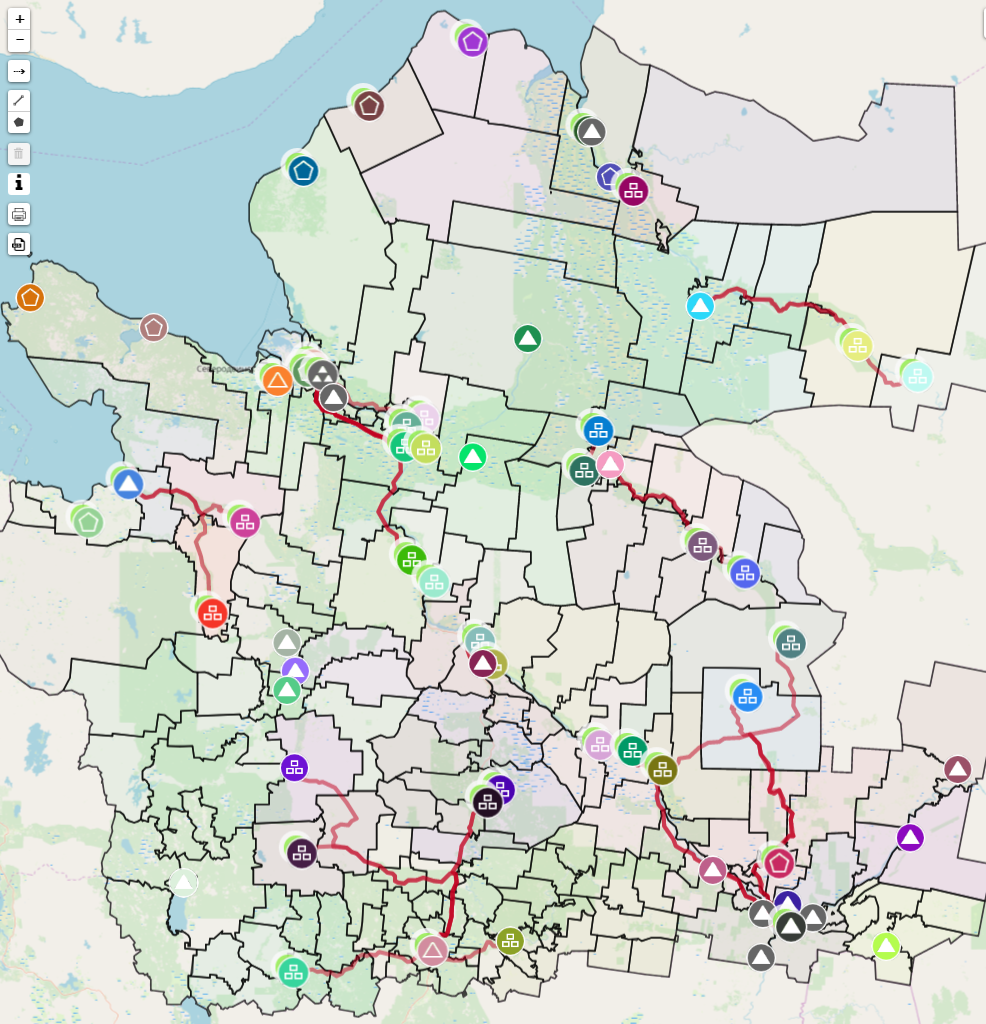 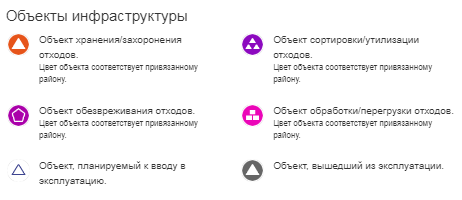 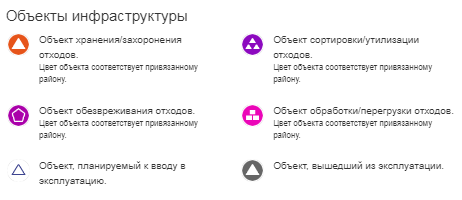 Перспективная схема потоков ТКО
Перспективная схема потоков ТКО
Перспективная схема потоков ТКО
Перспективная схема потоков ТКО
Перспективная схема потоков ТКО
Единый тариф по обращению с ТКО
В структуру единого тарифа по обращению с ТКО входят следующие расходы:
- расходы на сбор и транспортирование ТКО от мест сбора до объектов обращения с ТКО; 
- расходы на захоронение и обработку ТКО на действующих полигонах, объектах обработки исходя из утвержденных тарифов, которые включают в себя плату за негативное воздействие на окружающую среду;
- расходы на заключение и обслуживание договоров с собственниками ТКО и операторами по обращению с ТКО, включая расходы на банковскую гарантию;
- сбытовые расходы;
- инвестиционные расходы на строительство объектов, предусмотренных территориальной схемой по обращению с отходами.
Прогнозная плата граждан в  связи с оказанием новой коммунальной услуги
По состоянию на текущую дату тариф на услугу регионального оператора в Архангельской области не установлен!
Плата граждан за услугу по обращению с ТКО в регионах со схожими экономико-географическими и природно-климатическими условиями:
Плата за услугу регионального оператора в Архангельской области будет определена после утверждения
новой территориальной схемы обращения с отходами,
нормативов накопления ТКО, 
тарифа на услугу по обращению с ТКО региональному оператору
Целевые показатели
Таким образом, при строительстве 52 объектов обращения с ТКО на территории Архангельской области к 2024 году возможно достичь переработки отходов до 35 % ТКО при 83 % охвате их сортировки.

Также следует учитывать, что при организации централизованной системы раздельного накопления ТКО на территории Архангельской области такой показатель подлежит пересчету в сторону увеличения.
Раздельный сбор отходов
Общественное обсуждение территориальной схемы по обращению с ТКО
проект территориальной схемы и электронная схема размещаются на официальном сайте министерства природных ресурсов и ЛПК Архангельской области;
 в срок с 16 января по 1 февраля направление в министерство замечаний и предложений от  Федеральных органов исполнительной власти, органов исполнительной власти субъектов Российской Федерации, уполномоченных в области государственного регулирования тарифов, а также региональных операторов по обращению с твердыми коммунальными отходами, граждан, организаций, иных заинтересованных лиц;
 в срок с 1 февраля по 9 февраля рассмотрение всех поступивших замечаний;
- подготовка заключения об учете поступивших замечаний и предложений и (или) о причинах их отклонения размещается министерством на официальном сайте не позднее 13 февраля.
При необходимости по итогам общественного обсуждения министерство дорабатывает в 30-дневный срок проект территориальной схемы.
- Территориальная схема утверждается Правительством Архангельской области в течение 10 дней со дня окончания срока проведения общественного обсуждения при условии отсутствия замечаний.
- Утвержденная территориальная схема размещается министерством на официальном сайте.
Общественные обсуждения  проекта территориальной схемы
Горячая линия 
по проекту территориальной схемы обращения с отходами Архангельской области

 (8182) 21-57-73 
в будние дни с 16.00 до 18.00

Прием предложений и замечаний с 16.01.2019 по 01.02.2019

г. Архангельск, ул. Выучейского, 18, каб.803
E-mail: popovaen@dvinaland.ru